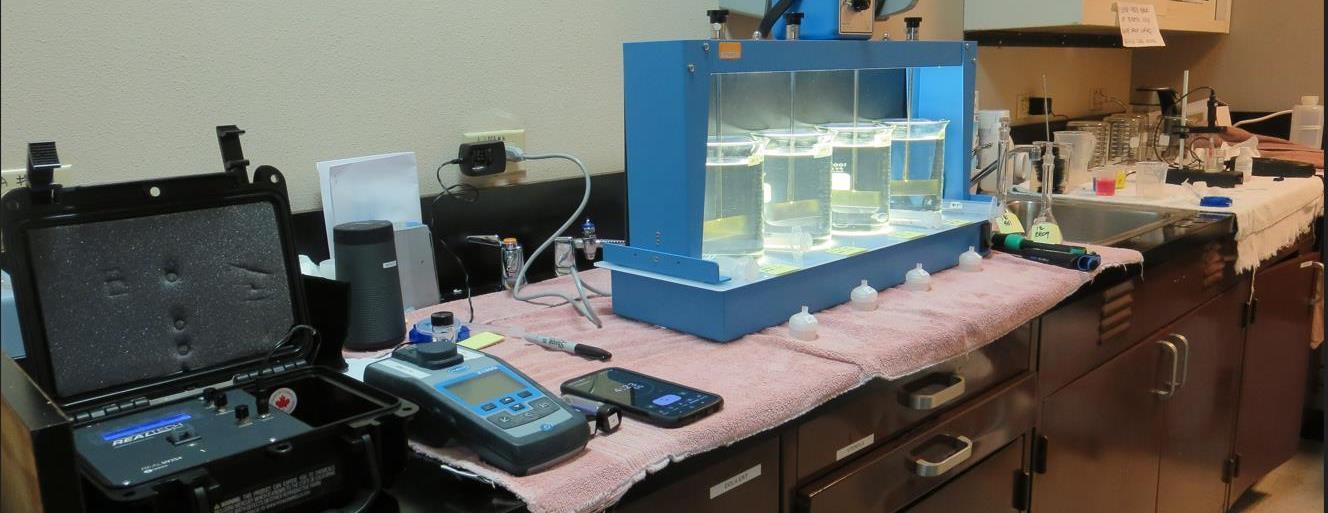 Tanner Amador Water AgencyCA0310003, Amador County, Jar Test
by Guy Schott, P.E. April 10, 2023
Tanner AWA Source & Treated Water Characteristics, April 10, 2023
Plant Filtrate Water 
0.05 NTU
UVT: 95.9%, 
UVA: 0.018/cm

Plant Filtrate Post Chlorine Water 
0.11 NTU
UVT: 96.5%, 
UVA: 0.015/cm
Source – Tanner Reservoir	 
pH: 7.28
Alkalinity: 14 mg/L as CaCO3
Turbidity: 0.92 NTU
UVT: 88.0%, 
UVA: 0.055/cm
0.4 um Filtered
Turbidity: 0.46 NTU
UVT: 88.0%, 
UVA: 0.055/cm
Applied Coagulants for Jar Testing (1)
SWT 9311 (Sterling Water Technologies)
20-30% Aluminum Chlorohydrate 
10-20% pDADMAC (20%)
50-70% Water
SG = 1.15-1.29
NSF limit: 50 mg/L as Product 
Product dose 3.5 mg/L = 0.7 mg/L pDADMAC
SWT 2000 (Sterling Water Technologies)
50% Aluminum Chlorohydrate 
50% Water
23.62% Al2O3
12.5% Al
83% Basicity
SG = 1.25-1.34
NSF limit: 250 mg/L as Product
Applied Coagulants for Jar Testing (2)
961 (NTU Technologies)
32% Polyaluminum Hydroxychlorosulfate
2% pDADMAC (blend?)
66% Water

SG = 1.2-1.24

NSF limit: 255 mg/L as Product
Product dose 10 mg/L = 0.1-0.2 mg/L pDADMAC
Applied Coagulants for Jar Testing (3)
NTU Technologies
Pro Pac 9810
45-50% Aluminum Chlorohydrate 
45-50% Water
~22.4% Al2O3
~11.9% Al
83% Basicity
5% polyamine (50% water, 50% active polyamines)
SG = 1.25-1.34

NSF limit: 200 mg/L as Product; 
Product dose 10 mg/L = 0.25 mg/L polyamines active
905 (NTU Technologies)
45-55% Aluminum Chlorohydrate (~49%)
2% pDADMAC (blend?)
45-55% Water
SG = 1.2 – 1.34

NSF limit: 255 mg/L as Product
Product dose 10 mg/L = 0.1-0.2 mg/L pDADMAC
UVT/UVA, pathlength 10 mm
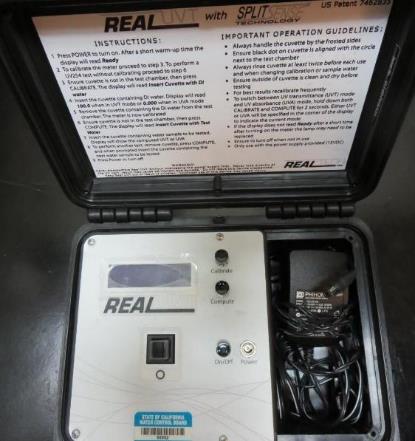 UV transmittance (UVT) is a measurement of the amount of ultraviolet light (254 nm) that passes through a water sample compared to the amount of light that passes through a pure water sample. The measurement is expressed as % UVT.
%UVT = 10(-UVA) x 100%
UV absorbance (UVA) is calculated as a relative measure of the amount of light absorbed by a water sample compared with the amount of light absorbed by a pure water sample.  
UVA = -log(%UVT/100)
Laboratory Charge Analyzer
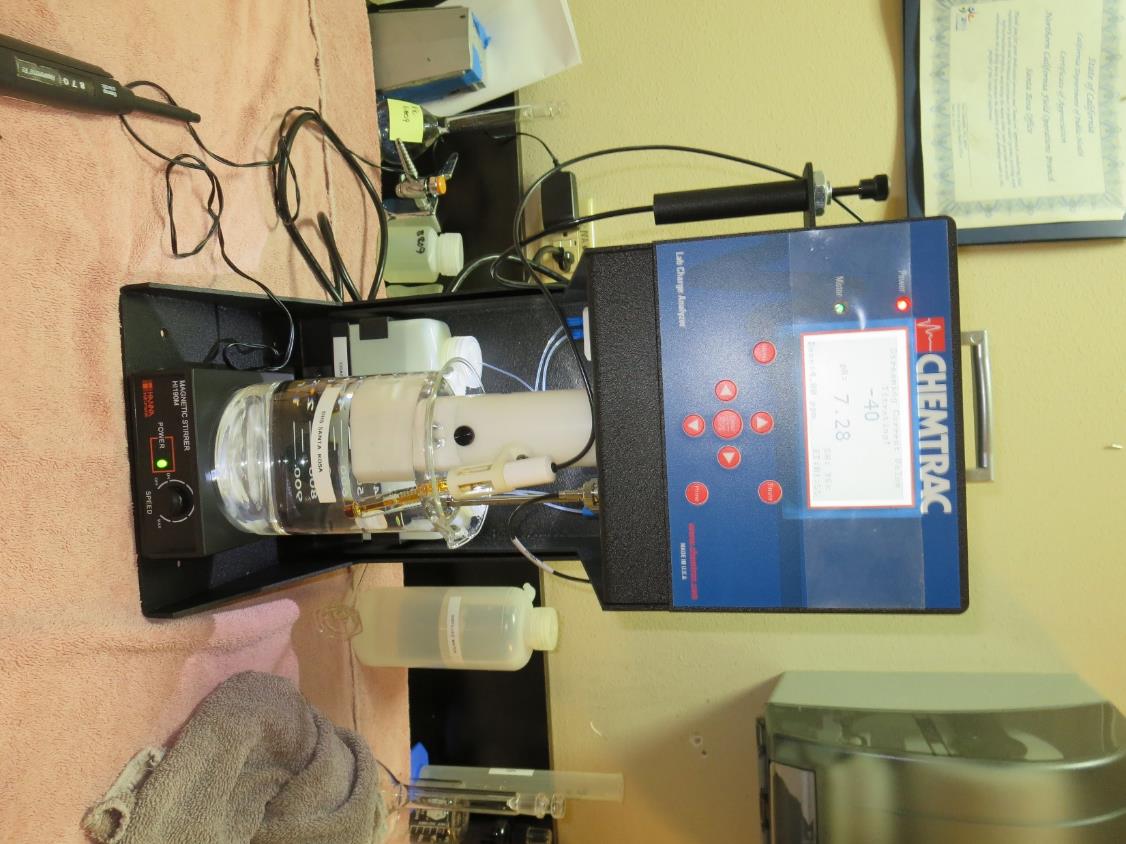 LCA: Used to determine coagulant demand of a source water entering the treatment plant.

Source pH: 7.28

LCA #1: SWT-9311 [Al][pDADMAC]
4.0 mg/L as product
Coagulant Information
Unless stated otherwise, all coagulant doses are reported as Product (100% strength).
Aluminum Sulfate doses are reported as hydrated Al2(SO4)3*14.3H20.

Preparation of coagulant stock solutions are generally 1.0 and/or 0.1 percent strength using 100 and/or 200 mL volumetric flasks.
Finnpipette F2 variable volume pipette, capacity 100-1000 micro liters is used for stock solution preparation and coagulant aid jar test dosing.
Finnpipette F2 variable volume pipette, capacity 0.5-5 mL is used for primary coagulant jar test dosing.
Tanner AWA; Source: Tanner ReservoirSummary of Optimum Dose/Coagulants for Tested Products
Tanner AWA; Jar Test 1 - 8 ResultsFlash Mix 200 RPM (20 sec); Floc Mix 30 RPM (5 min)
Tanner AWA; Jar Test 9 - 16 ResultsFlash Mix 200 RPM (20 sec); Floc Mix 30 RPM (5 min)
Tanner AWA; Jar Test 17 - 24 ResultsFlash Mix 200 RPM (20 sec); Floc Mix 30 RPM (5 min)
Tanner AWA; Jar Test 25 - 32 ResultsFlash Mix 200 RPM (20 sec); Floc Mix 30 RPM (5 min)
Tanner AWA; Jar Test 33 - 36 ResultsFlash Mix 200 RPM (20 sec); Floc Mix 30 RPM (5 min)
Tanner AWA; Jar Test 37 - 44 ResultsFlash Mix 200 RPM (20 sec); Floc Mix 30 RPM (5 min)
Tanner AWA; Jar Test 45 - 52 ResultsFlash Mix 200 RPM (20 sec); Floc Mix 30 RPM (5 min)
Jars 1-4 TestFlash Mix 20 Sec (200 RPM)Floc Mix 5 min (30 RPM)No PhotosApplied Coagulant 9311
Jars 5-8 TestFlash Mix 20 Sec (200 RPM)Floc Mix 5 min (30 RPM)No PhotosApplied Coagulant 961
Jars 9-12 TestFlash Mix 20 Sec (200 RPM)Floc Mix 5 min (30 RPM)Applied Coagulant 905
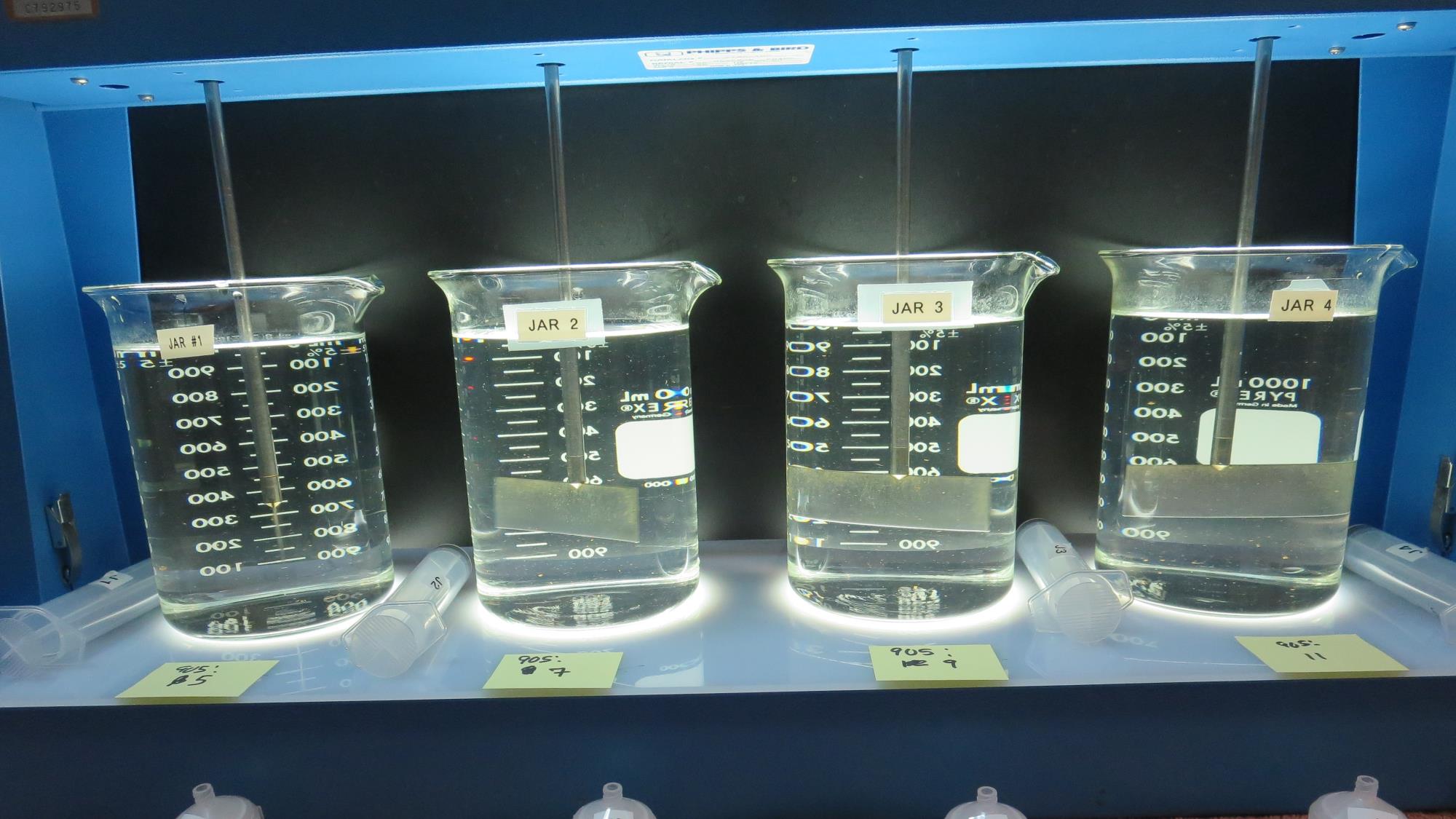 Jars 9-12: End of Floc Duration, 25 mL is syringed for filterability and %UVT/UVA.
5 mg/L 905
Filtrate: 0.35 NTU
UVT: 90.5%
UVA: 0.043/cm
UVA Reduction: 21.8%
7 mg/L 905
Filtrate: 0.11 NTU
UVT: 94.6%
UVA: 0.023/cm
UVA Reduction: 58.2%
9 mg/L 905
Filtrate: 0.03 NTU
UVT: 96.2%
UVA: 0.016/cm
UVA Reduction: 70.9%
11 mg/L 905
Filtrate: 0.03 NTU
UVT: 96.2%
UVA: 0.016/cm
UVA Reduction: 70.9%
Jars 13-16 TestFlash Mix 20 Sec (200 RPM)Floc Mix 5 min (30 RPM)No PhotosApplied Coagulant 905
Jars 17-20 TestFlash Mix 20 Sec (200 RPM)Floc Mix 5 min (30 RPM)Applied Coagulant 9810
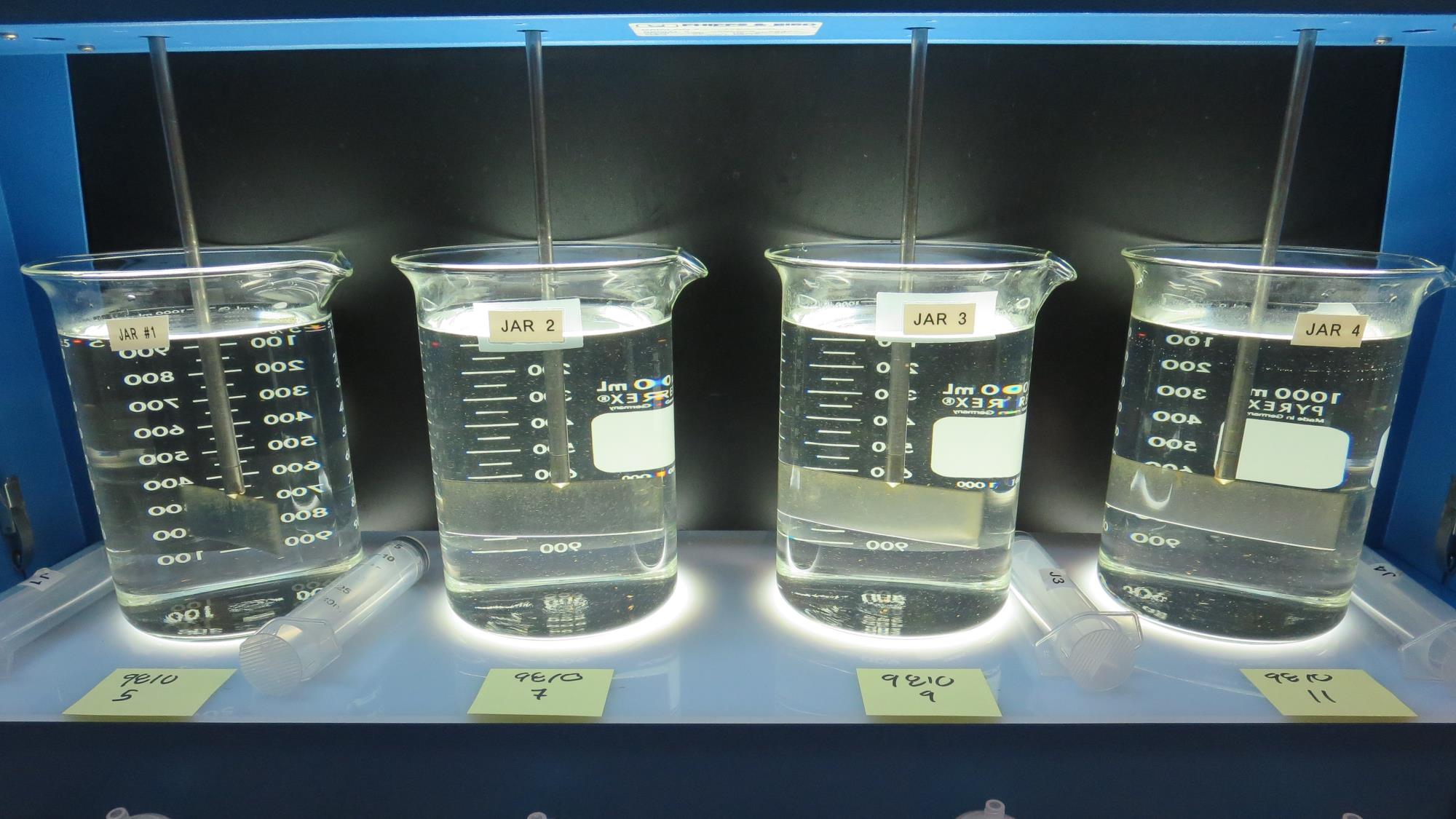 Jars 17-20: End of Floc Duration, 25 mL is syringed for filterability and %UVT/UVA.
11 mg/L 9810
Filtrate: 0.04 NTU
UVT: 96.4%
UVA: 0.015/cm
UVA Reduction: 72.7%
5 mg/L 9810
Filtrate: 0.13 NTU
UVT: 93.5%
UVA: 0.029/cm
UVA Reduction: 47.3%
9 mg/L 9810
Filtrate: 0.04 NTU
UVT: 96.3%
UVA: 0.016/cm
UVA Reduction: 70.9%
7 mg/L 9810
Filtrate: 0.05 NTU
UVT: 95.5%
UVA: 0.019/cm
UVA Reduction: 65.5%
Jars 21-24 TestFlash Mix 20 Sec (200 RPM)Floc Mix 5 min (30 RPM)No PhotosApplied Coagulant SWT-2000
Jars 25-28 TestFlash Mix 20 Sec (200 RPM)Floc Mix 5 min (30 RPM)Applied Coagulant 9311
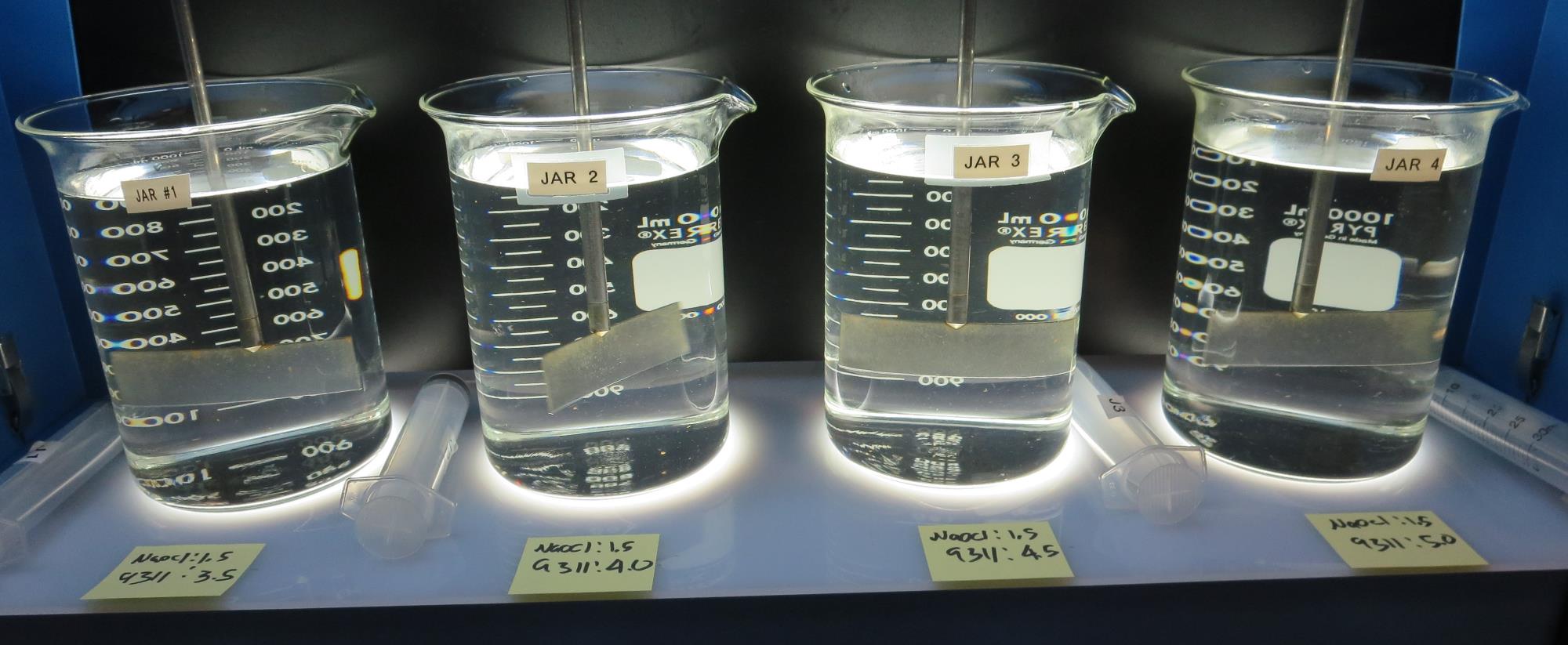 1.5 mg/L NaOCl
4.0 mg/L SWT-9311
Filtrate: 0.08 NTU
UVT: 94.7%
UVA: 0.023/cm
UVA Reduction: 58.2%
1.5 mg/L NaOCl
5.0 mg/L SWT-9311
Filtrate: 0.09 NTU
UVT: 95.0%
UVA: 0.021/cm
UVA Reduction: 61.8%
1.5 mg/L NaOCl
4.5 mg/L SWT-9311
Filtrate: 0.07 NTU
UVT: 94.9%
UVA: 0.022/cm
UVA Reduction: 60.0%
1.5 mg/L NaOCl
3.5 mg/L SWT-9311
Filtrate: 0.04 NTU
UVT: 94.6%
UVA: 0.023/cm
UVA Reduction: 58.2%
Jars 25-28: End of Floc Duration, 25 mL is syringed for filterability and %UVT/UVA.
Jars 29-32 TestFlash Mix 20 Sec (200 RPM)Floc Mix 5 min (30 RPM)Applied Coagulant 9311
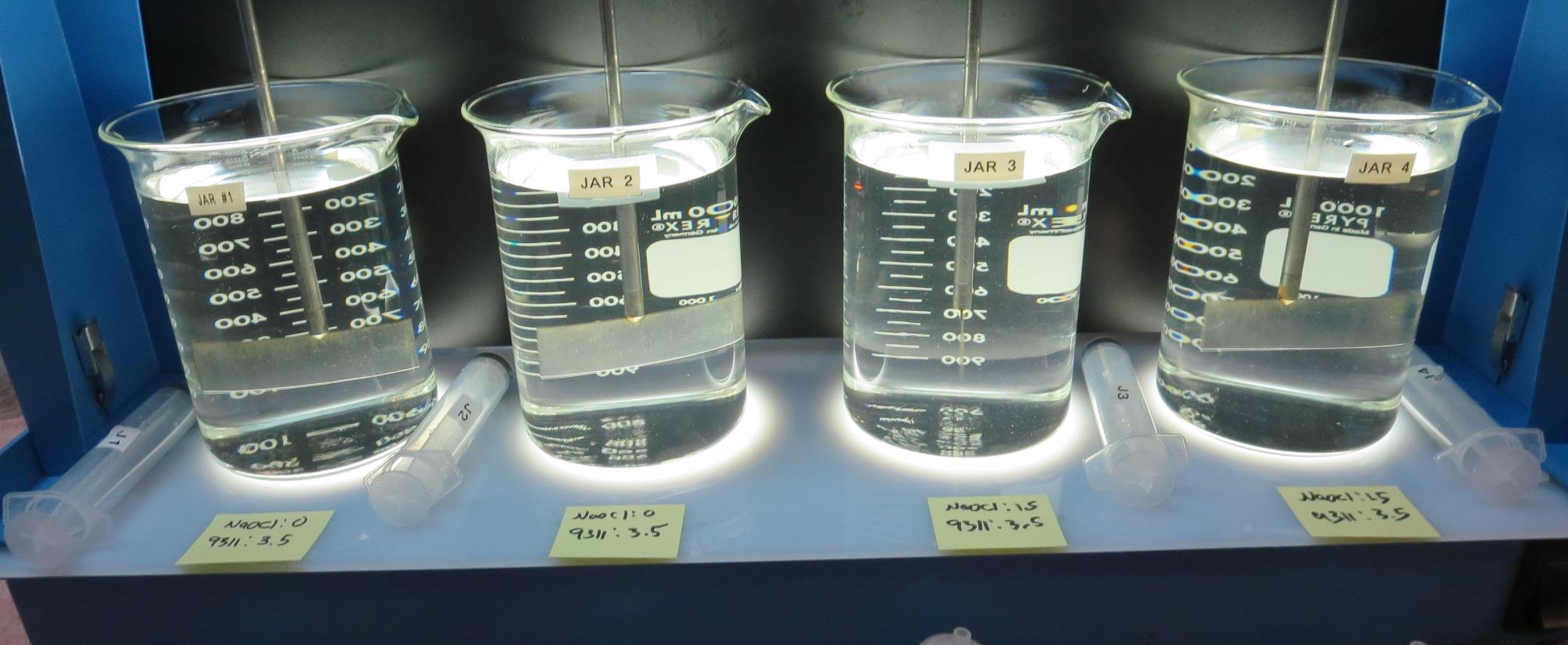 1.5 mg/L NaOCl
3.5 mg/L SWT-9311
Filtrate: 0.03 NTU
UVT: 94.7%
UVA: 0.023/cm
UVA Reduction: 58.2%
1.5 mg/L NaOCl
3.5 mg/L SWT-9311
Filtrate: 0.08 NTU
UVT: 94.5%
UVA: 0.024/cm
UVA Reduction: 56.4%
0 mg/L NaOCl
3.5 mg/L SWT-9311
Filtrate: 0.04 NTU
UVT: 94.1%
UVA: 0.026/cm
UVA Reduction: 52.7%
0 mg/L NaOCl
3.5 mg/L SWT-9311
Filtrate: 0.04 NTU
UVT: 94.1%
UVA: 0.026/cm
UVA Reduction: 52.7%
Jars 29-32: End of Floc Duration, 25 mL is syringed for filterability and %UVT/UVA.
Jars 33-36 TestFlash Mix 20 Sec (200 RPM)Floc Mix 5 min (30 RPM)Applied Coagulants 9311, 905, 9810 & SWT-2000
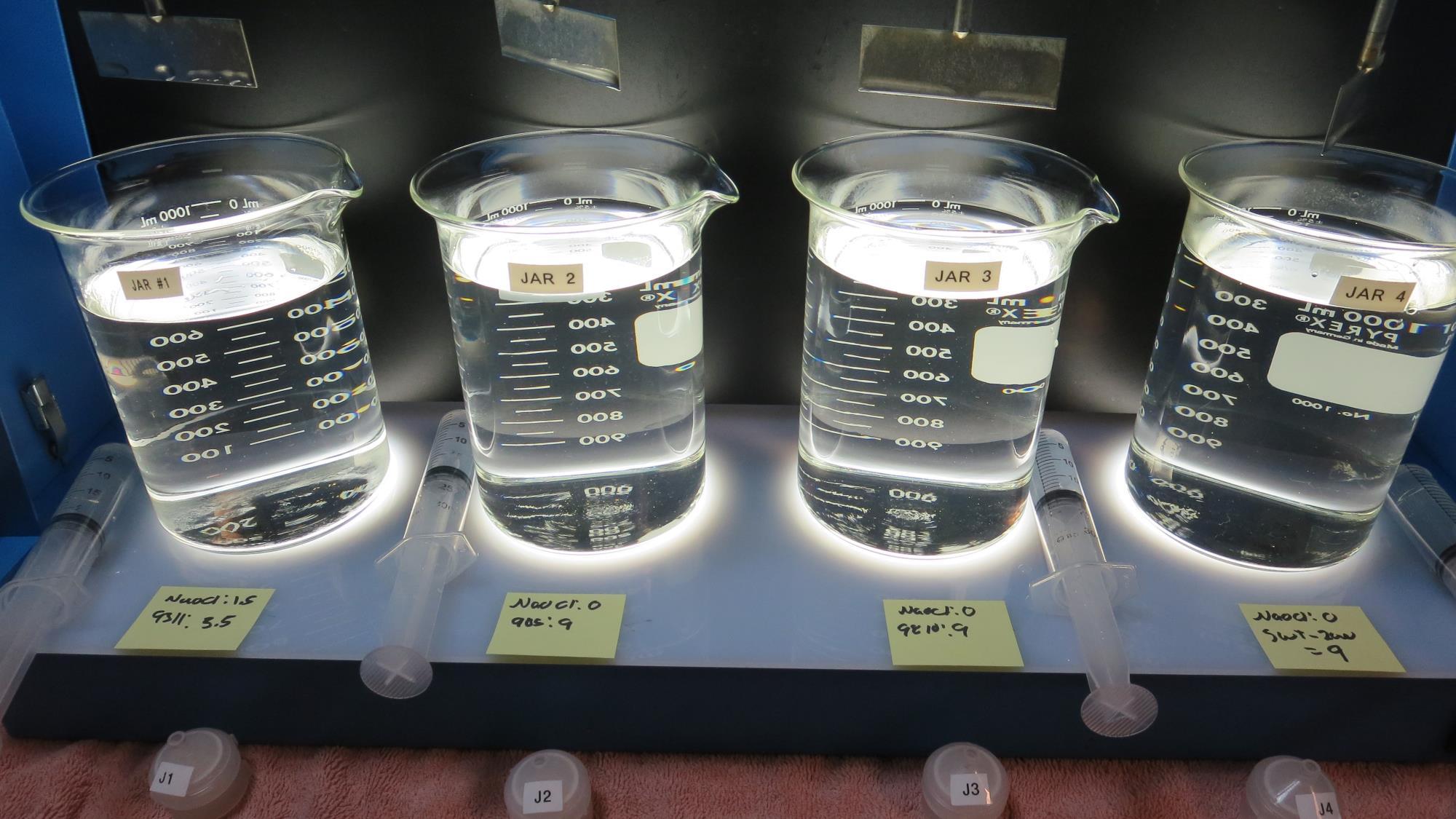 0 mg/L NaOCl
9 mg/L SWT-2000
Filtrate: 0.04 NTU
UVT: 96.2%
UVA: 0.016/cm
UVA Reduction: 70.9%
0 mg/L NaOCl
9 mg/L 905
Filtrate: 0.03 NTU
UVT: 96.3%
UVA: 0.016/cm
UVA Reduction: 70.9%
0 mg/L NaOCl
9 mg/L 9810
Filtrate: 0.03 NTU
UVT: 96.4%
UVA: 0.015/cm
UVA Reduction: 72.7%
1.5 mg/L NaOCl
3.5 mg/L 9311
Filtrate: 0.07 NTU
UVT: 94.4%
UVA: 0.024/cm
UVA Reduction: 56.4%
Jars 33-36: End of Floc Duration, 25 mL is syringed for filterability and %UVT/UVA.
Jars 33-36 TestFlash Mix 20 Sec (200 RPM)Floc Mix 5 min (30 RPM)No PhotosApplied Coagulant SWT-9311
Jars 41-44 TestFlash Mix 20 Sec (200 RPM)Floc Mix 5 min (30 RPM)Applied Coagulant SWT-2000
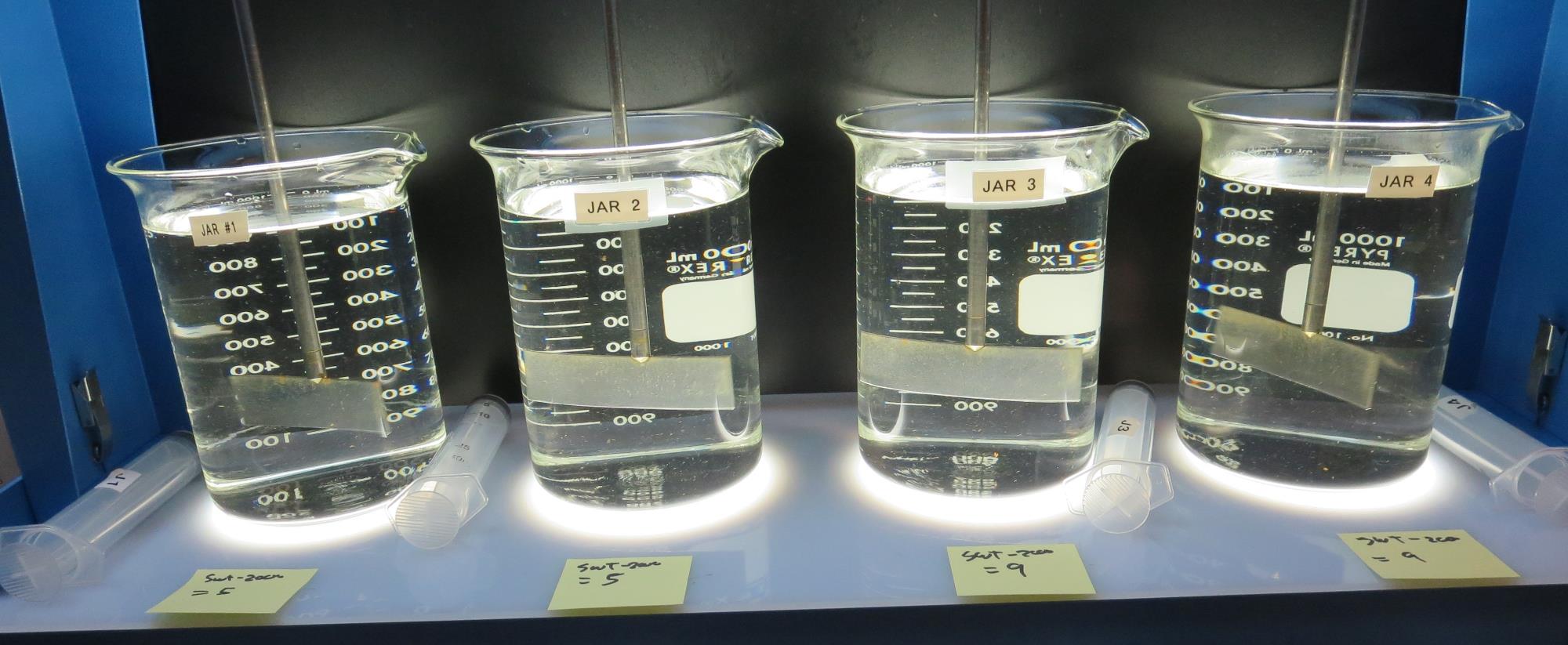 0 mg/L NaOCl
9.0 mg/L SWT-2000
Filtrate: 0.04 NTU
UVT: 96.1%
UVA: 0.017/cm
UVA Reduction: 69.1%
0 mg/L NaOCl
5.0 mg/L SWT-2000
Filtrate: 0.12 NTU
UVT: 92.7%
UVA: 0.032/cm
UVA Reduction: 41.8%
0 mg/L NaOCl
5.0 mg/L SWT-2000
Filtrate: 0.21 NTU
UVT: 91.7%
UVA: 0.037/cm
UVA Reduction: 32.7%
0 mg/L NaOCl
9.0 mg/L SWT-2000
Filtrate: 0.03 NTU
UVT: 96.1%
UVA: 0.016/cm
UVA Reduction: 70.9%
Jars 41-44: End of Floc Duration, 25 mL is syringed for filterability and %UVT/UVA.
Jars 45-48 TestFlash Mix 20 Sec (200 RPM)Floc Mix 5 min (30 RPM)Applied Coagulant 905
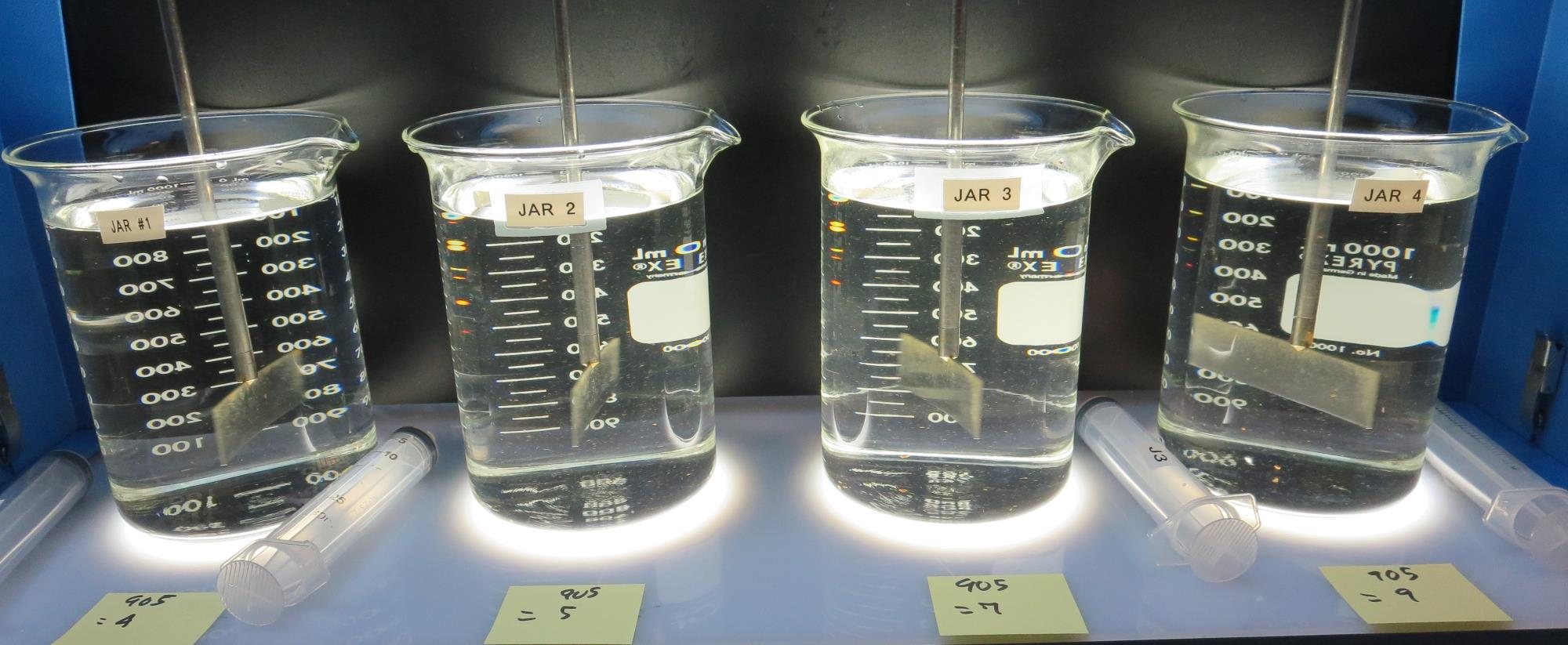 0 mg/L NaOCl
4.0 mg/L 905
Filtrate: 0.27 NTU
UVT: 90.0%
UVA: 0.045/cm
UVA Reduction: 18.2%
0 mg/L NaOCl
5.0 mg/L 905
Filtrate: 0.14 NTU
UVT: 92.8%
UVA: 0.032/cm
UVA Reduction: 41.8%
0 mg/L NaOCl
7.0 mg/L 905
Filtrate: 0.10 NTU
UVT: 95.1%
UVA: 0.021/cm
UVA Reduction: 61.8%
0 mg/L NaOCl
9.0 mg/L 905
Filtrate: 0.04 NTU
UVT: 96.2%
UVA: 0.016/cm
UVA Reduction: 70.9%
Jars 45-48: End of Floc Duration, 25 mL is syringed for filterability and %UVT/UVA.
Jars 49-52 TestFlash Mix 20 Sec (200 RPM)Floc Mix 5 min (30 RPM)Applied Coagulant SWT-2000
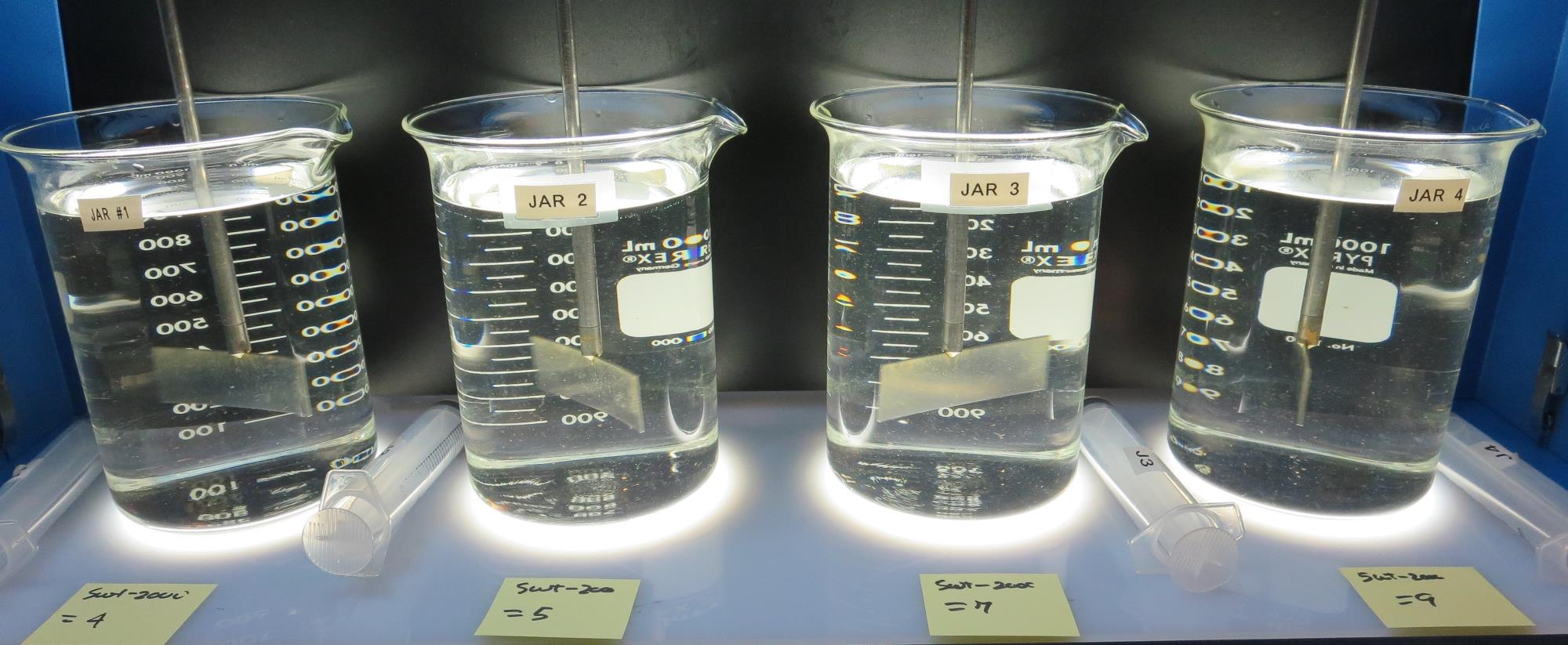 0 mg/L NaOCl
4.0 mg/L SWT-2000
Filtrate: 0.23 NTU
UVT: 91.7%
UVA: 0.037/cm
UVA Reduction: 32.7%
0 mg/L NaOCl
5.0 mg/L SWT-2000
Filtrate: 0.05 NTU
UVT: 94.2%
UVA: 0.025/cm
UVA Reduction: 54.5%
0 mg/L NaOCl
7.0 mg/L SWT-2000
Filtrate: 0.04 NTU
UVT: 95.4%
UVA: 0.020/cm
UVA Reduction: 63.6%
0 mg/L NaOCl
9.0 mg/L SWT-2000
Filtrate: 0.06 NTU
UVT: 95.8%
UVA: 0.018/cm
UVA Reduction: 67.3%
Jars 49-52: End of Floc Duration, 25 mL is syringed for filterability and %UVT/UVA.
Jar Testing for 1-Liter Jars: Procedures for Most Treatment Plants
Fill jars with source water prior to coagulant injection and set paddle speed at 30 rpm
Add chemicals (i.e., NaOCl, primary coagulant, coagulant aid) to each jar
Flash mix for 15-30 seconds (200 rpm)
Slow mix for 5 minutes (20-30 rpm)
Settled for 5 minutes.   Syringe 25 mL from each jar taken 1-inch below surface (25 mL/12 sec rate)
Filtered through 1.2 um isopore membrane into cuvette drip rate, 15 mL/(50-90 sec)
Measure filtrate turbidity, chlorine residual and %UVT/UVA
Measure settled water turbidity after 25 minutes of total setting
Record all data
Jar TestFilterability Test Equipment
Turbidity Instrument

Syringe w/Luer-Lock Tip, 30 cc 
(part#: 2225800, by Hach)

Swinnex Filter Holder, 25 mm                                   (part#: SX0002500)

Isopore Membrane Filter, 1.2 um absolute 
pore size, 
Φ= 25 mm , thickness: 24 um, 
hydrophilic polycarbonate membrane
(part #: RTTP02500)

Go to Sigma-Aldrich for laboratory supplies  http://www.sigmaaldrich.com/united-states.html
Isopore Membrane Information
Isopore Membrane Background Information
The Isopore membrane is a polycarbonate, track-etched screen filter recommended for all analyses in which the sample is viewed on the surface of the membrane. The Isopore membrane is composed of polycarbonate film, which has a smooth, glass-like surface for clearer sample observation. The unique manufacturing process of the membrane ensures a precise pore diameter and a consistent pore size for accurate separation of samples by size. Matched-weight filters are not usually required because of low, constant tar and ash weights.Features & Benefits:Membrane structure retains particles on the surface, simplifying counting and analysis
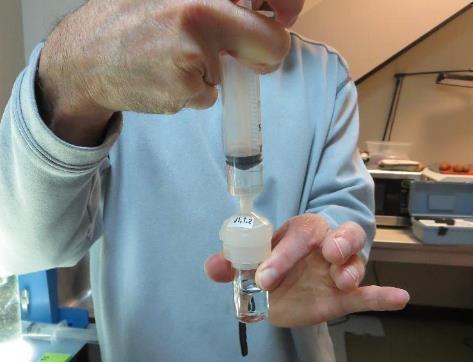 Jar Test - Filterability Test
Syringe ~ 25 mL from jar (after 5-minutes of settling)
Filter-to-waste 3-5 mL
Filter directly into clean cuvette
Measure turbidity 
Note: Take several readings before recording final NTU results.  Micro bubbles can adhere to glass causing false NTU readings.  To remove bubbles, tilt cuvette up to 90 degrees.
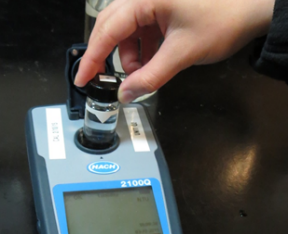 Contact
Guy Schott, P.E.
State Water Resources Control Board
Division of Drinking Water
Santa Rosa, CA
Go to Stock Solution/Dose calculations/Jar Test Results for tools to download
www.waterboards.ca.gov/drinking_water/programs/districts/mendocino_district.html
Jar Testing Done Right training video:  https://www.youtube.com/watch?v=aGByyxhelkI 
Email: Guy Schott - Guy.Schott@waterboards.ca.gov
Office Number: 707-576-2732
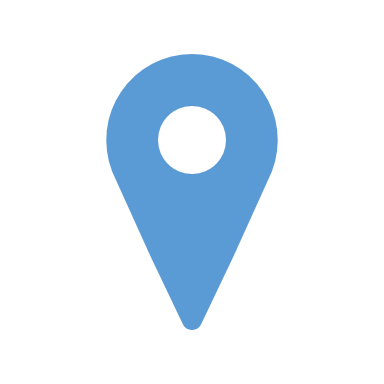